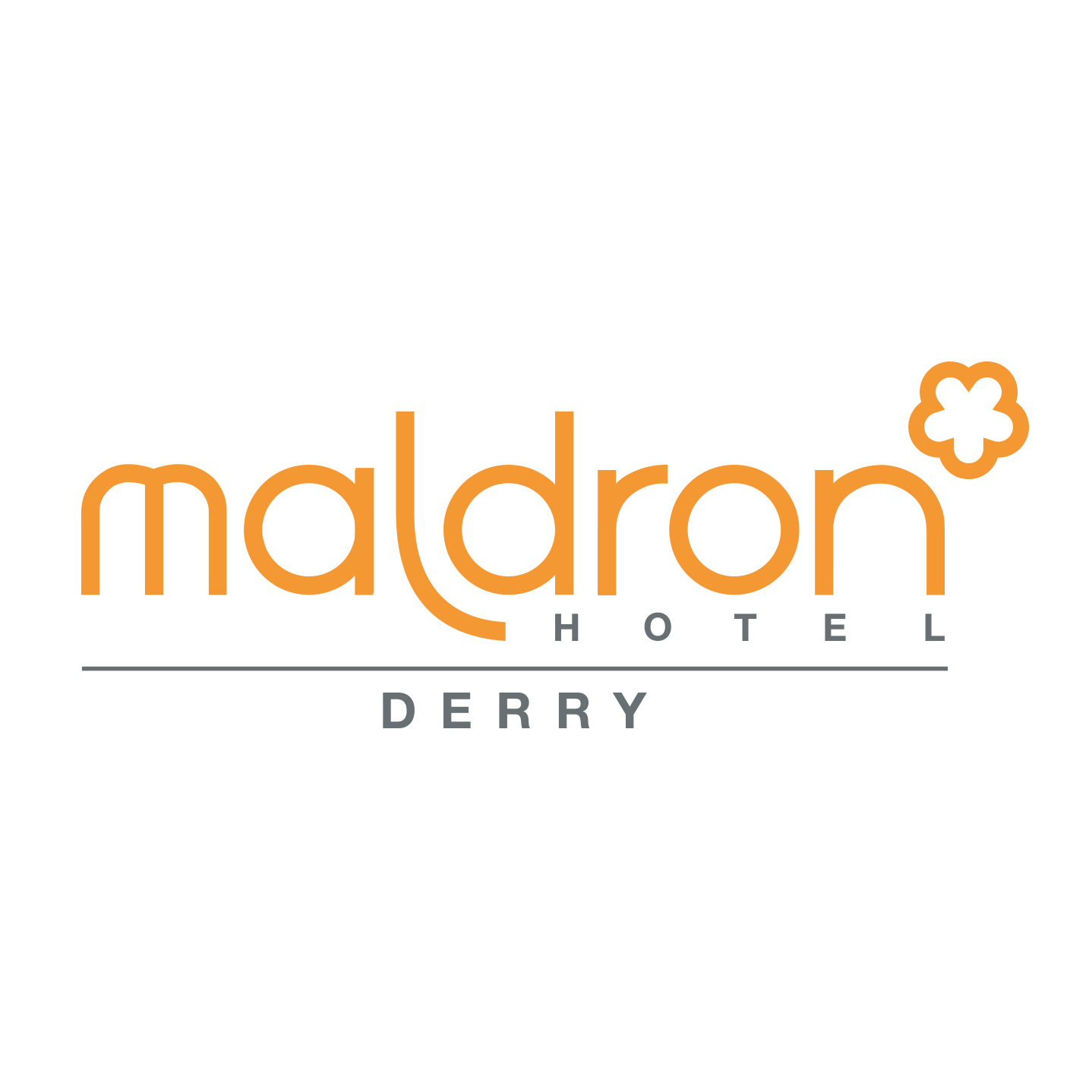 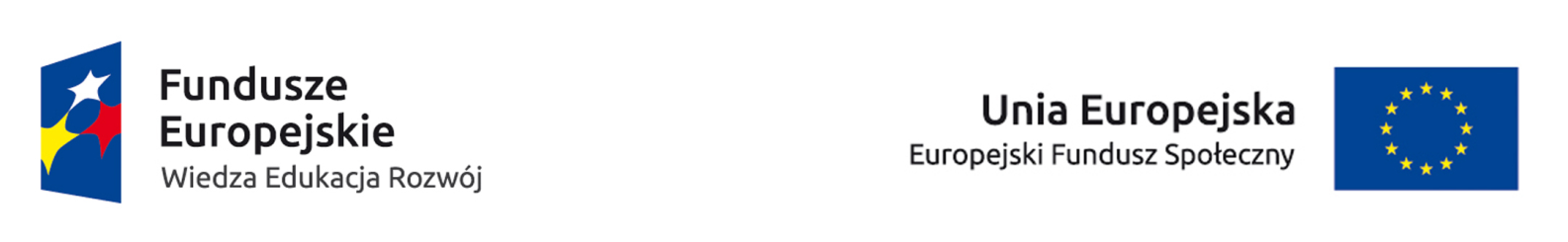 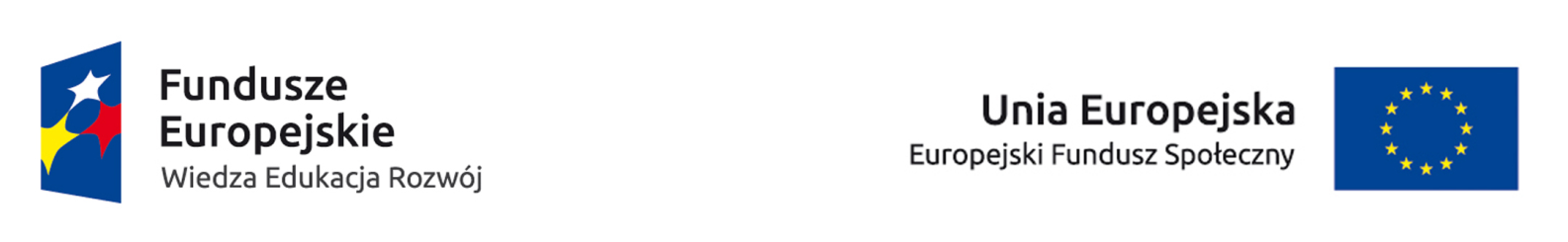 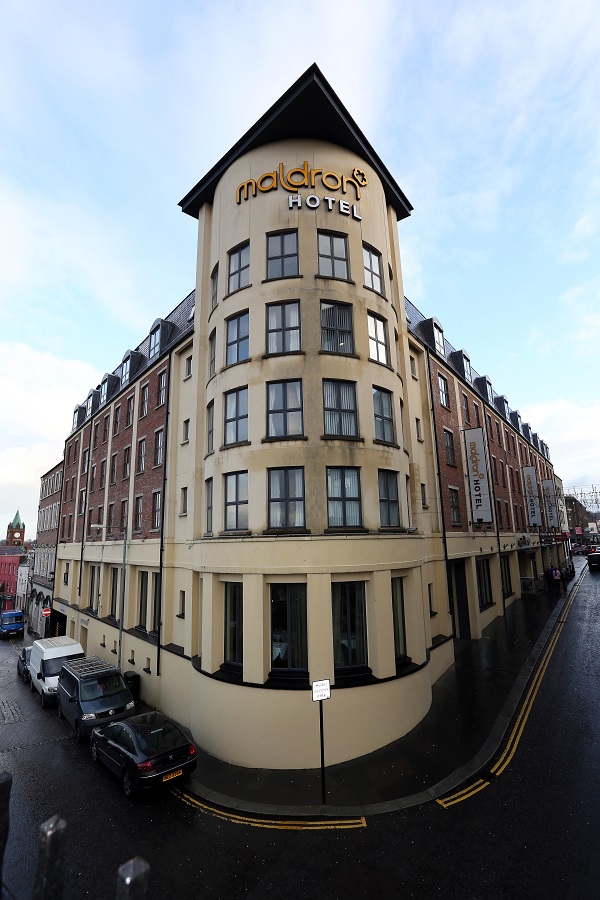 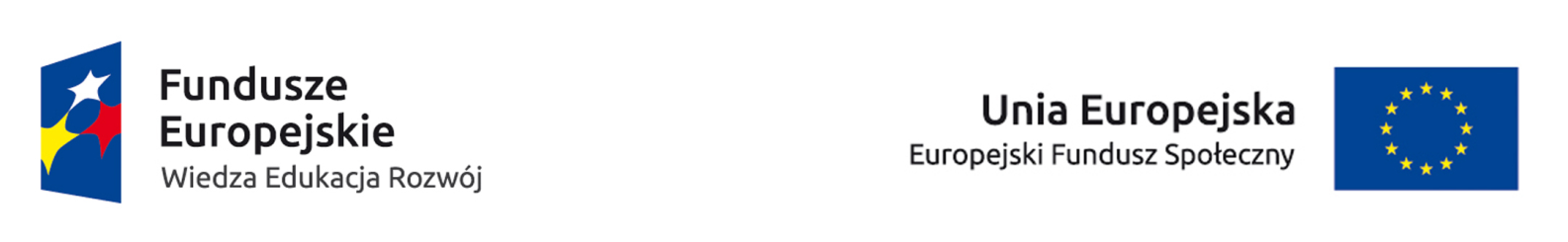 O Hotelu
Maldron Hotel Derry to obiekt należący do sieci hoteli Maldron Hotels. Sieć posiada obiekty  w głównie 
w Zjednoczonym Królestwie  Wielkiej Brytanii, a także w Irlandii. W Derry jest to obiekt **** doskonale usytuowany w centrum starego miasta w odległości „spaceru” od większości zabytków i ważnych miejsc w Derry - Londonderry . Posiada 93 pokoje różnego standardu.
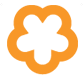 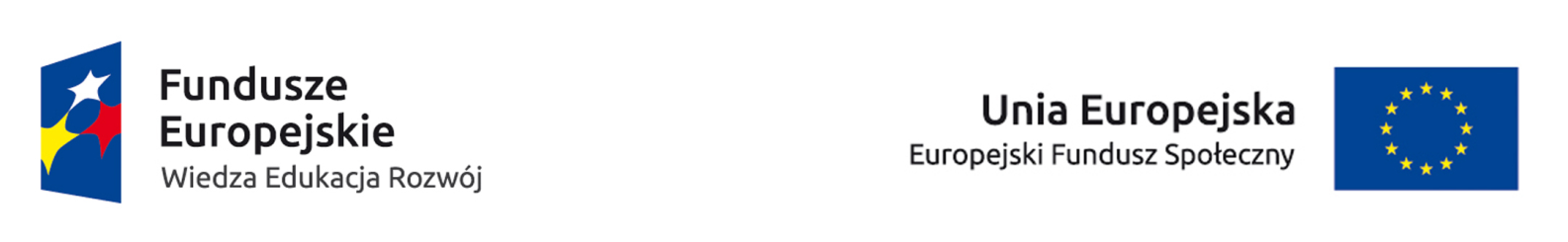 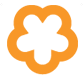 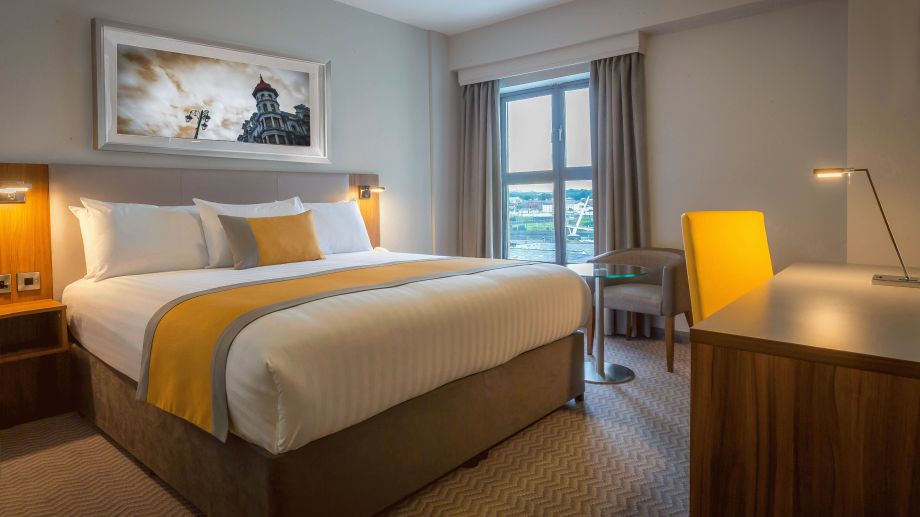 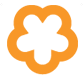 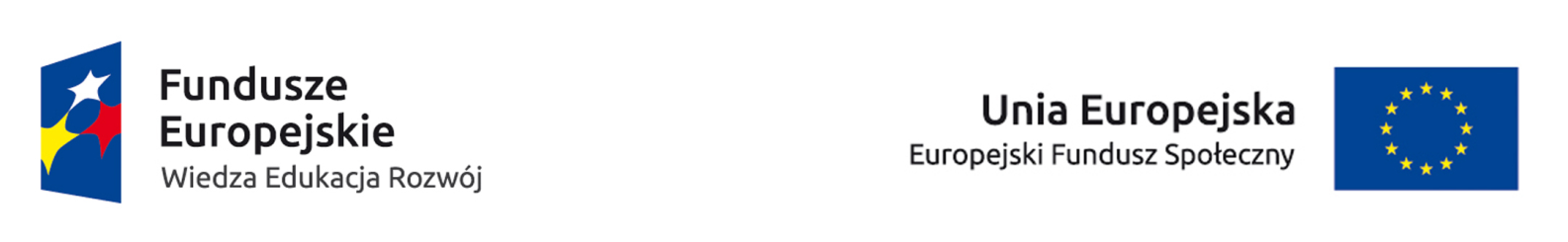 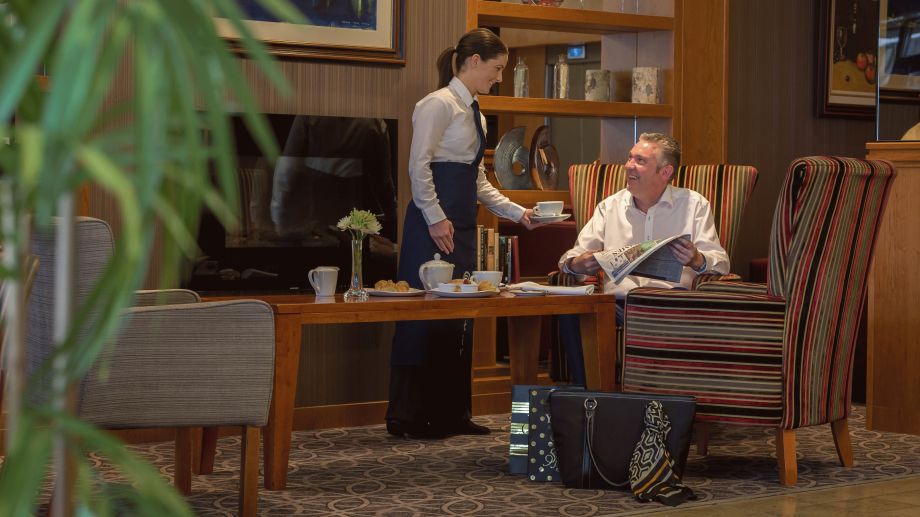 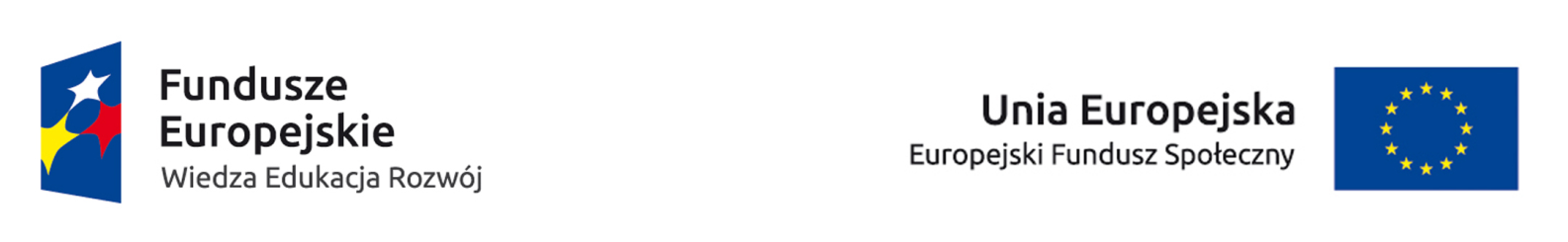 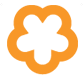 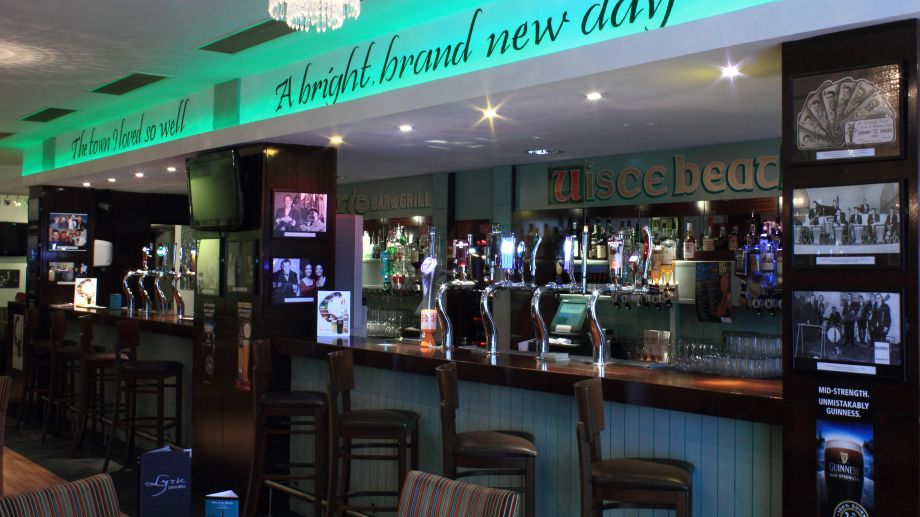 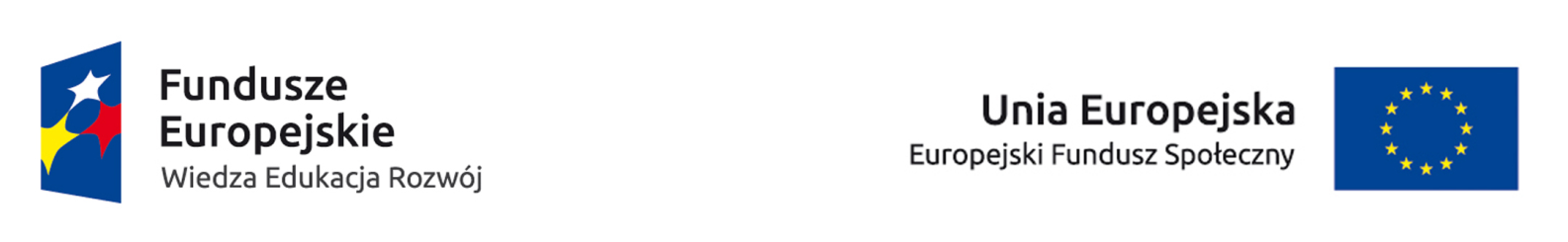 Praktyka i nie tylko
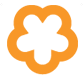 Hotel Maldron**** to idealny obiekt,              w którym nie tylko odbywałyśmy swoją praktykę zawodową, lecz również poznawałyśmy zwyczaje i kulturę mieszkańców (personelu) oraz ludzi różnych narodowości (gości hotelowych).
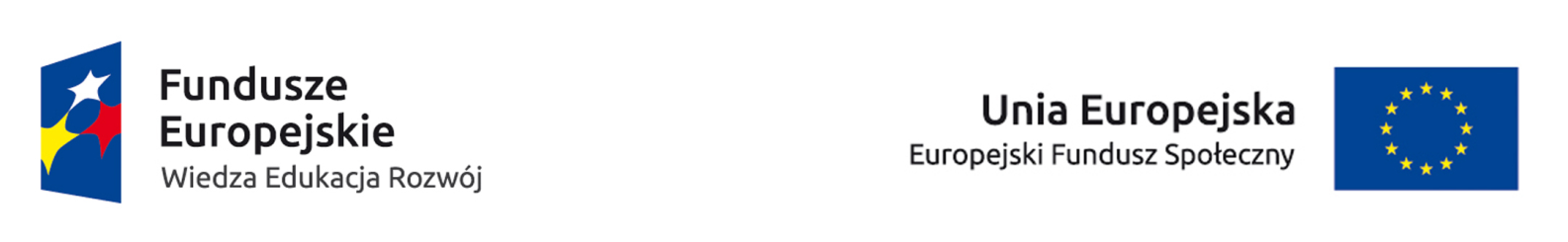 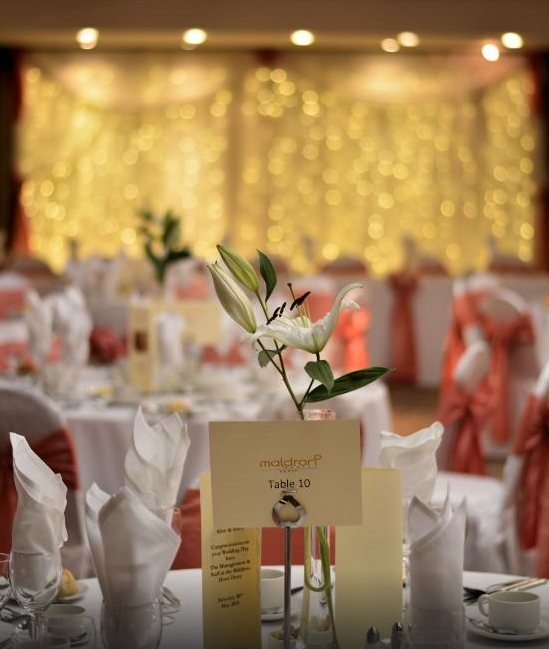 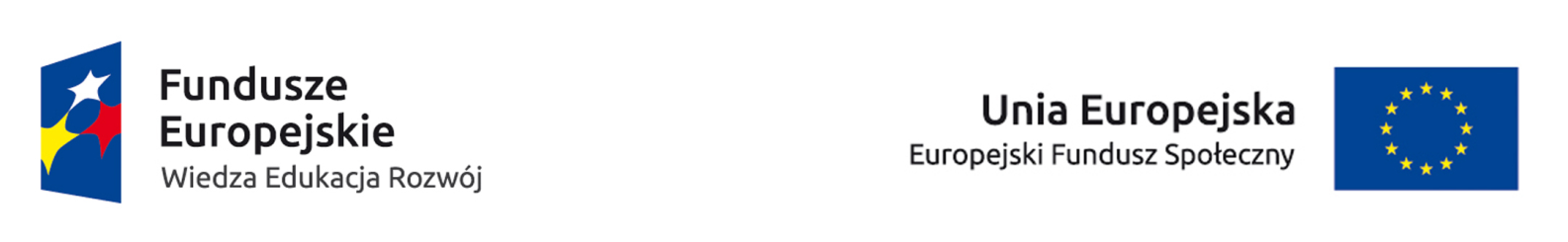 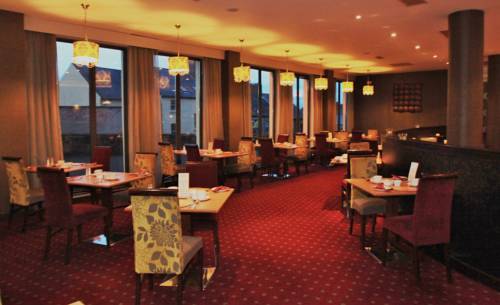 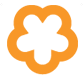 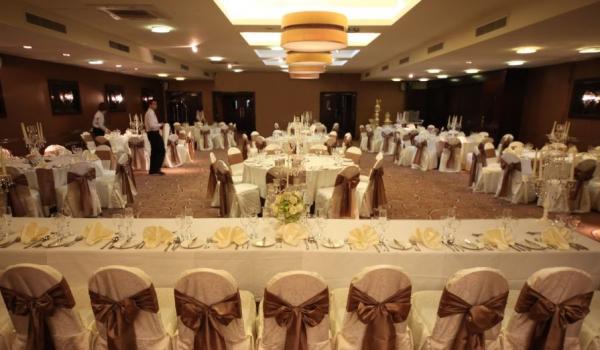 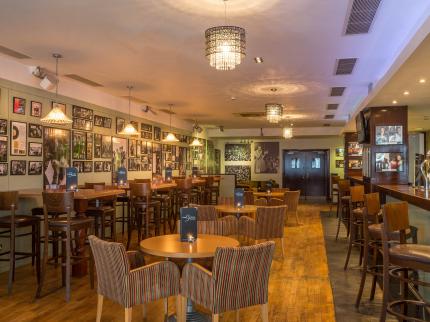 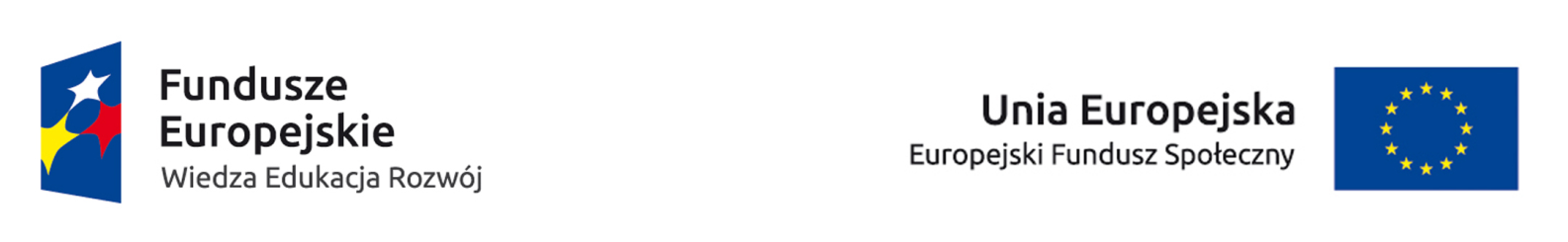 Dzień praktyk
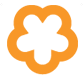 Codziennie rano dojeżdżałyśmy do centrum miasta z różnych stron, gdyż każda z nas mieszkała u innych rodzin. O godzinie               8:00 dostawałyśmy w recepcji klucz do wind        i w ten sposób zaczynałyśmy każdy dzień. Nasza praktyka opierała się głównie na pomocy            w dziale służby pięter. Przydzielano nas do pracowników hotelu i zaczynałyśmy pracę…
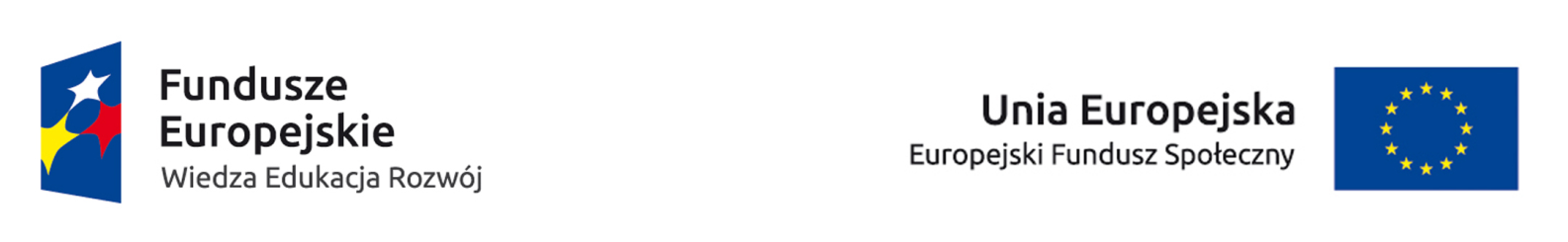 Nasze prace polegały głównie na pomocy w sprzątaniu jednostek mieszkalnych i wykonywaniu różnych czynności z tym związanych,  po wyjeździe gościa- „na czysto”( zbieraniu brudnej zastawy, ścieleniu łóżek, odkurzaniu, myciu luster, czy uzupełnianiu przyborów hotelowych). Nasze doświadczenia zawodowe zostały wzbogacone nie tylko o sposoby sprzątania jednostek mieszkalnych, lecz również o postępowanie praktyczne     w różnych niekomfortowych sytuacjach, takich jak np. skargi gości, czy rzeczy pozostawione           w pokoju. Nabyłyśmy również doświadczenia związanego                     z komunikacją interpersonalną i pracą w zespole.
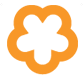 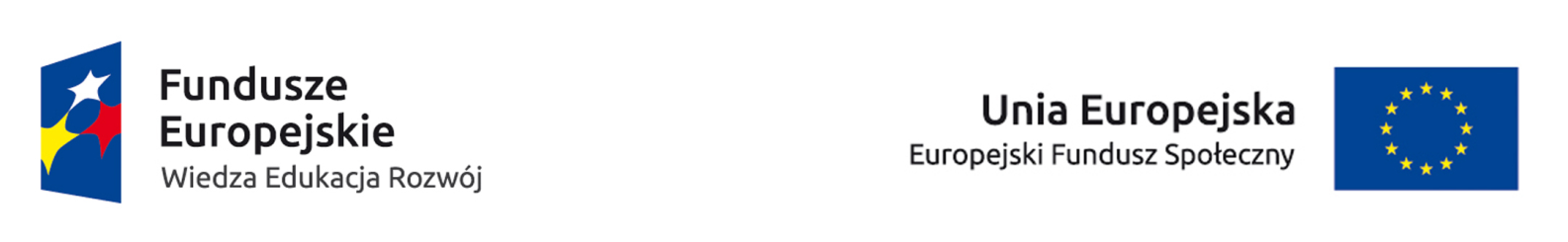 Całokształt praktyk zawodowych w Maldron Hotel**** w Derry oceniamy bardzo wysoko. Wszystkie chwile w tym obiekcie minęły bardzo szybko (bo co dobre, szybko się kończy) w miłej     i ciepłej atmosferze. Bardzo dobrze wspominamy ten okres 
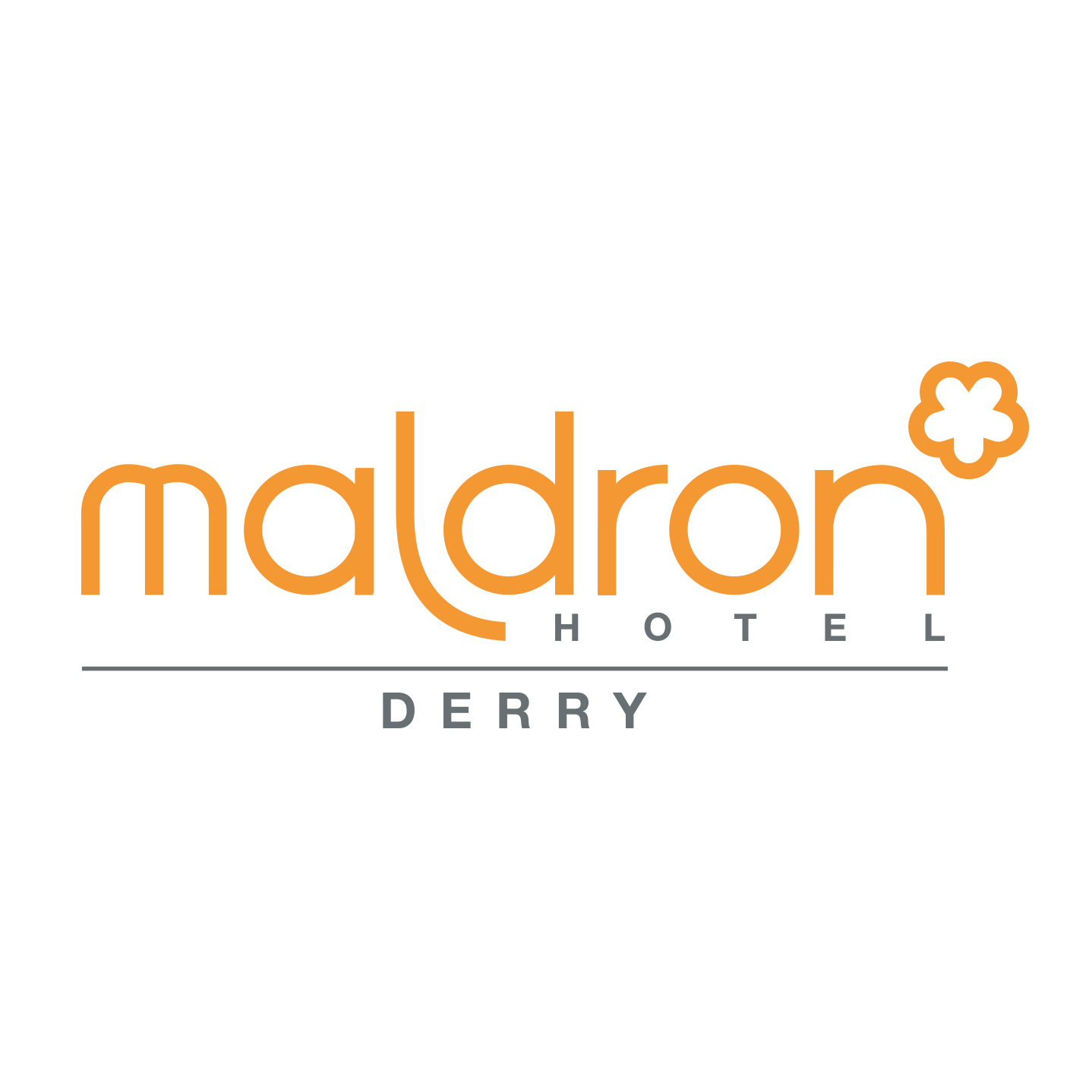